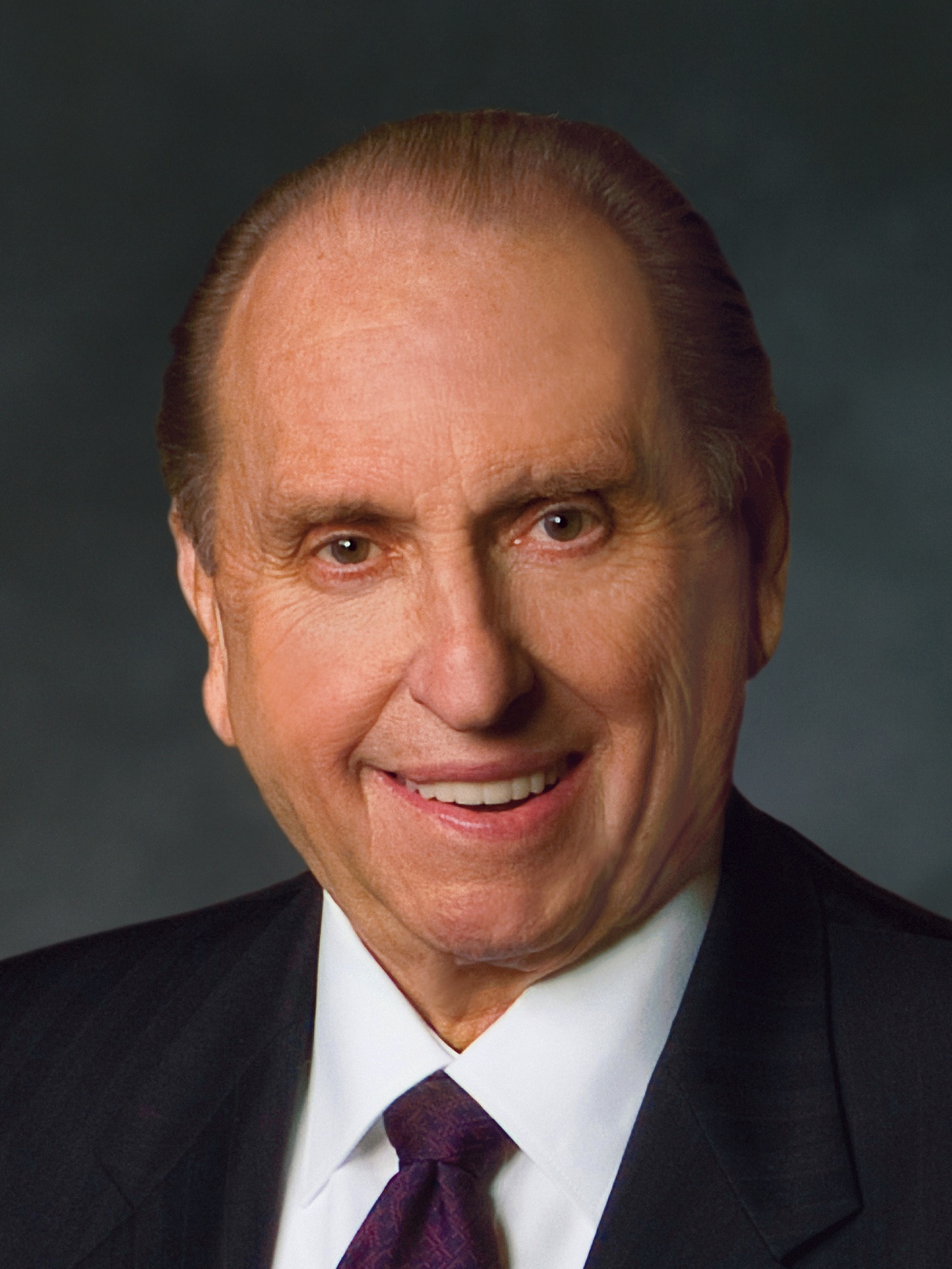 “Our Heavenly Father is aware of our needs and will help us as we call upon Him for assistance. I believe that no concern of ours is too small or insignificant. The Lord is in the details of our lives.”
Thomas S. Monson
“Consider the Blessings,” Ensign or Liahona, Nov. 2012, 88
1 of 2